طبقه بندی اقلیم و اهمیت آن در جغرافیا
به عقیده الکساندر فون هامبولت،بنیانگذار جغرافیای جدید،پدیده های جهان در عین تنوع ظاهری وحدتی درونی دارند وجغرافی دانان در پی کشف این وحدت درونی است.قبول وحدت درونی،حاکی از نظامی به هم پیوسته  و منسجم بین تمام این پدیده هاست.به عبارت دیگر،بین پدیده ها وجنبه ها و موقعیت عملکرد آن ها روابط متقابل معین و مشخصی وجود دارد که همگنی مکانی و زمانی دارند؛مثلا دما در همه جا با افزایش ارتفاع کاهش می یابد و تمام نقاطی که در دامنه آفتاب گیر قرار دارند گرمترند.مطالعه ی اینگونه جنبه های مشترک به کشف روابط وساختن مدل و دادن نظریه می انجامد.
از جمله هدفهای عمده جغرافیا،تفکیک مکان به واحدهای کمابیش مستقل از یکدیگر بر اساس یک یا چند معیار مفروض است. هر معیاری  میتواند در مورد انبوهی از عضوها که جمعیت آماری را شکل میدهند صدق کند. بررسی انفرادی پدیده ها وجود قانون و نظام درونی جهان را آشکار نمی کند و فقط مطالعه گروهی آنهاست که این کار را ممکن میسازد.
طبقه بندی اقلیمی
تقسیم بندی آب و هوایی به طور کلی به سه طریق انجام می شود:

توصیفی

 ژنتیکی 

کاربردی
در تقسیم بندیهای توصیفی،نقاطی که در یک یا چند ویژگی مشابه باشند در یک گروه قرار میگیرند در تقسیم بندی ژنتیکی،مناطق آب و هوایی بر اساس عوامل به وجود آورنده آنها تعیین می شود،اما دیدگاه تقسیم بندی کاربردی درست جهت عکس است؛یعنی آب و هوا را بر اساس آثار ظاهری آن بر روی پدیده های دیگر تقسیم می کنند؛برای مثال، آب وهوای ساوان به نوع اقلیم گفته می شود که سبب به وجود آمدن پوشش گیاهی ((ساوان)) می شود.

اقلیم شناسان قدیم بیشتر به جنبه کاربردی آب و هوا توجه داشتند و تقسیم بندی های مشهور امروزی،مانند کوپن و تورنت ویت،نیز بر این اساس به وجود آمده اند.
کوپن در سال  1918بر اساس دما و بارش ماهانه و سالانه  و با توجه به واحدهای متمایز پوشش گیاهی،روی زمین را به چندین واحد آب و هوایی تقسیم کرد.
تورنت ویت در سال 1948 با استفاده  از تبخیر و تعرق بالقوه و واقعی،نیاز آب هر منطقه را معین و بر این اساس،نوع آب و هوا را مشخص کرد.
اصول تقسیم بندی آب و هوا
در تقسیم بندی آب و هوایی دو مساله را باید مد نظر قرار داد: 

اول،تعیین معیارهای لازم جهت طبقه بندی و دوم تعیین مرز بین دو گروه یا ناحیه آب وهوایی.در طبقه بندیهای گذشته،بیشتر از یک یا دو پارامتر آب وهوایی،مانند دما وبارش،استفاده شده است.در صورتی که آب و هوا،طبق تعریف،وضعیت کلی یک منطقه است که از اجتماع همه عناصر آب و هوایی حاصل می شود؛برای نمونه،برای شناخت صحیح آب و هوای یک ناحیه  باید میزان انرژی تابشی،ابرناکی آسمان و مقدار فشار را مطالعه کرد مثلا تورنت ویت،علاوه بر دما و بارش،از عامل تبخیر و تعرق نیز استفاده کرده است.به نظر او،میزان تبخیر و تعرق،به طور غیر مستقیم،شرایط دما و رطوبت منطقه را منعکس می کند.
مشکلات طبقه بندی اقلیمی
معیار انتخاب شده برای تقسیم بندی،به جای عناصر آب و هوایی،پدیده ها یی دیگر مانند نوع پوشش گیاهی،نوع خاک،میزان آب مورد نیاز گیاهان یا واکنش انسان است.

مرز بین تیپهای آب وهوایی،در اکثر موارد،قراردادی  و به دلخواه پژوهشگر بوده و استدلال علمی در تعیین آن نقش کمتری داشته است.

آب و هوا ((کلیت))وضع یک ناحیه را نشان می دهد وباید برای تعیین آن از کلیه عناصر آب وهوایی استفاده شود؛نه از چند تای معدود از آنها.در تمام این سیستمها چنین است.

در استفاده از کلیه عناصر آب وهوایی،باید میزان تشابه بین آنها،در نقاط مختلف،به نحوی دقیق اندازه گیری شود.
آب وهوای یک منطقه،علاوه بر شرایط محلی مانند ناهمواری و زاویه تابش،از عوامل بیرونی مانند توده های هوا و گردش عمومی اتمسفری نیز تاثیر می پذیرد
پیشرفتهای جدید در تقسیم بندی اقلیمی
استفاده از تمام عنصرهای آب و هوایی در دراز مدت و طبقه بندی آنها به گروها یا تیپهای هوایی کار آسانی نبود و با نبود کامپیوتر، وقت زیادی را می گرفت.
بعد از جنگ جهانی دوم، با روشهای استفاده از کامپیوتر آشنا شدند. 
این عامل سبب شد که آب و هواشناسان میزان تشابه بین نقاط مختلف را به کمک کامپیوتر،خیلی دقیق اندازه گیری و نتیجه  را با استفاده از مدلهای آماری متعدد،طبقه بندی کنند.
طبقه بندی آب و هوایی استرالر
استرالر بر حسب نیاز آب سالانه خاک،سه طبقه بندی اصلی اقلیمی را به شرح زیرتعیین کرد:

آب و هواهایی که در آنها نیاز آب سالانه خاک بیشتر از 130 سانتیمتر است.این نوع اقلیم زیر سیطره توده های هوای حاره ای و جنب حاره ای قرار دارد.

 آب و هواهایی که در آنها نیاز آب سالانه خاک کمتر از130سانتیمتر است.این نوع اقلیم زیر سیطره توده های هوای حاره ای و قطبی قرار دارد.
طبقه بندی آب و هوایی کوپن
طبقه بندی اقلیمی کوپن بر اساس بارش و میانگین دمای ماهانه و سالانه انجام شده است.

بر این اساس، ابتدا با توجه به تاثیر آب وهوا در پوشش گیاهی زمین پنج گروه آب و هوا به شرح جدولی که در اسلاید بعد می بینید می باشد.
خشکی هوا
خشکی یک پدیده اقلیمی است که در اثر فقدان یا کمبود رطوبت حادث می شود. فقدان و کمبود رطوبت از روی خاک، پوشش گیاهی و پستی و بلندی مناطق خشک مشخص می شود شناخت مناطق خشک ممکن است از طریق مطالعات خاک شناسی، گیاه شناسی و ژئومورفولوژیکی انجام پذیرد. پایه و مشخصه اصلی شناخت مناطق خشک اقلیم می باشد.
طبقه بندی اقلیمی
طبقه بندی اقلیمی شاخصی است که نسبت به تغییرات حساس است و در بسیاری از مناطق دنیا استفاده می شود. گیاه، خاک و خصوصیات ژئومورفولوژیکی نسبت به اقلیم کمتر تغییر می کنند و دارای انعطاف پذیری کمتری می باشند.به رغم این خصوصیت این عوامل جهت تعیین نواحی خشک استفاده می شود. مناطق خشک از لحاظ خاک، پوشش گیاهی و بارندگی باهمدیگر متفاوت می باشند.
خصوصیات مناطق خشک
خصوصیات مناطق خشک عبارتند از:
١ ـ فشار بالای هوا که باعث می گردد دما بالا باشد و شرایط گرم و خشک در این مناطق حاکم باشد.
٢ ـ باد: در مناطق خشک بادها بطور ممتد می وزند و باعث کاهش رطوبت می شوند.
٣- توپوگرافی: وقتی هوا با سلسله کوهها برخورد می کند در آن منطقه هوای سرد ایجاد می شود. در کوهپایه ها چنین هوایی وجود دارد.
۴ ـ اقیانوسها: در اقیانوسها و دریاها میزان میزان دما پایین تر است و بادها با نسیم سردی می وزند، رطوبت درنتیجه تبادل هوا جابجا می شود وهوای گرم جای خودش را با هوای سرد عوض می کند.
یک یا چند تا از عوامل فوق در مناطق خشک به چشم می خورد. ولی علت اصلی خشکی، گسترش الگوهای آتمسفری جهانی است. استفاده از عوامل فشار هوا، باد، تو پوگرافی و اقیانوس برای تشخیص مناطق پر باران خشک، سرد و معتدل بسیارمتداول است.
به طور کلی عواملی که باعث خشکی آب و هوا در مناطق مختلف جهان شده است عبارت است از:
گرم شدن زیاد منطقه بر اثر تابش خورشیداثر مراکز فشار یا پر فشار زیاد (به ویژه مجاور حاره ای)اثر جریانهای سرد ساحلی اقیانوسهااثر سلسله کوههای مرتفع و فلات های مرتفعدور بودن از تأثیردریاها و اقیانوسها
یک سوم سطح کره زمین را مناطق خشک و لم یزرع پوشانده است که سه چهارم این مناطق در کشورهای آفریقایی، آسیایی و استرالیا وجود دارد. مشخصه این مناطق این است که در سال بارندگی کم و اندک وجود دارد. مناطق خشک دارای شرایط محیطی و اقتصادی خاص خود هستند این مناطق ٨٢ درصد منابع نفتی، ٨۶ درصد آهن و ٧٩ درصد مس و ۶٧ درصد الماس دنیا در خود جای داده اند). نواحی خشک از لحاظ منابع معدنی غنی می باشند ولی از نظر آب کمبود دارند)، بنابراین مواجه با مشکلات اکولوژیکی ( بوم شناسی)هستند. خشکسالی و قحطی مناطق خشک را تهدید می کند.
اقالیم خشک یک سوم سطح کره زمین را اشغال کرده و ١۵ درصد جمعیت جهان در این مناطق زندگی میکنند. گر چه جمعیت به طور نسبی در مناطق خشک پایین است ولی در شهر های بزرگ مناطق خشک مانند پکن، تهران، کراچی جمعیت زیادی زندگی می کنند. در بین سالهای ١٩۶٢ تا ١٩٨۵ جمعیت مناطق خشک ٨١ درصد رشد داشته است. به دلایل فرصتهای اقتصادی جمعیت مناطق خشک رو به افزایش است.
موانع عمده توسعه در مناطق خشک عبارتند از:
1-  مشکلات محیطی در ارتباط با عدم آب کافی
٢- عدم سرمایه گذاری جهت زیر ساختهای اقتصادی
عامل اصلی که بر فعالیتهای اقتصادی و تولیدی در مناطق خشک تاثیر می گذارد ناشی از کمبود یا فقدان آب می باشد.
هواشناسی کشاورزی
هوا شناسی کشاورزی یکی از علوم هواشناسی است،این علم از تاثیر متقابل عوامل هواشناسی و کشاورزی اعم از باغبانی و دامپروری بحث می نماید.هدف این علم کشت و تعریف اثرها و لذا کاربرد دانش جو در استفاده از کشاورزی عملی است.
میدان عمل این علم از پایین ترین لایه ی خاک که ریشه ی گیاه درآن قرار دارد تا لایه ی هوایی که در نزدیکی سطح زمین است و در آن محصولات زراعی و درختان میوه می رویند و حیوانات زندگی می کنند و دارای بالاترین اهمیت از نظر بیولوژی کشاورزی است ، گسترش می یابد.
اهداف هواشناسی کشاورزی
· هواشناسی کشاورزی و رابطه ی آن با سایر علوم
· اهمیت وضع جوی و آب وهوایی و تولیدات کشاورزی نوین
· لزوم تنظیم سیستم زراعی با عوامل محیطی هواشناسی کشاورزی و وضع خاک
· اهمیت آمار وضع جوی و آب وهوا در تعیین نیازهای آبیاری محصولات کشاورزی به تاریخ
کشت آنها ،کود دادن،کنترل آفات و بیماری های گیاهی
وظیفه ی هواشناسی کشاورزی
وظیفه اصلی هواشناسی کشاورزی عبارت است ازتقویت تولیدات کشاورزی و حیوانی به منظور تطبیق کلیه عملیات زراعی با ویژگی های شرایط جوی و در نتیجه استفاده از منابع اقلیمی به بهترین وجه می باشد.
تغییرات آب‌وهوایی
تغییر اقلیم یعنی هر تغییر مشخص در الگوهای مورد انتظار برای وضعیت میانگین آب‌وهوایی، که در طولانی‌مدت در یک منطقهٔ خاص یا برای کل اقلیم جهانی رخ بدهد. تغییر اقلیم نشان‌دهندهٔ تغییرات غیرعادی در اقلیم درون اتمسفر زمین و پیامدهای ناشی از آن در قسمت‌های مختلف کرهٔ زمین می‌باشد. برای مثال در یخ‌های قطبی مدت این تغییرات از ده سال تا چند میلیون سال تغییر می‌کند. بخصوص در کاربرد اخیر، در مقوله سیاست محیطی، اصطلاح «تغییر اقلیم» اغلب به تغییراتی که در اقلیم کنونی رخ می‌دهد اطلاق می‌گردد.
منابع اطلاعاتی مطالعات اقلیمی
اطلاعات و آمارهایی که اساس مطالعات و تحلیل های اقلیمی را تشکیل می‌دهند، از کانون های مختلفی به دست می‌آیند که مهمترین آنها عبارتند از: 1- شبکه ایستگاه های اقلیمی (کلیماتولوژی) و سینوپتیک که در آنها دیده بانی های پیوسته (3-4 بار در روز) با ابزار و ادوات ویژه، صورت می‌گیرد و مهمترین و با ارزش ترین منابع اطلاعات مطالعات اقلیمی به شمار می روند. امروزه دیده بانی ها دراین شبکه ایستگاه ها به سمت ثبت و ارائه و محاسبات هوشمند پیش رفته است. 2- ایستگاههای موقت و سیاری که دراجرای بعضی از طرحها بسته به ضرورت دیده بانی عناصر اتمسفری احداث می‌شوند. 3- شبکه ایستگاههای دریایی که در سطح دریاها و اقیانوسها به دیده بانی می‌پردازند. 4- نمودارها و نقشه‌های سینوپتیک سطح زمین و سطوح مختلف جو (نمودارهای ارتفاعی) که براساس سنجش تهیه می‌شوند و در پیش‌ بینی وضع هوا و دراقلیم شناسی مورد استفاده قرار می گیرد. 5- تصاویر ماهواره ای که به طور خودکار به وسیله ماهواره هواشناسی تهیه و به زمین ارسال می‌شوند در پیش بینی وضع هوا و در مطالعات اقلیمی منابع با ارزشی برای محققان به شمار می آیند. 6- تصاویر و اطلاعات راداری که در تحلیل ریزش های جوی و کانونهای مختلف به کار می‌روند. 7- گزارشهای عینی و تحلیل علمی که به طور غیر مستقیم با وضعیت اقلیمی در ارتباطند.
توده هوا
یک توده هوا عبارت است از حجم عظیمی از هوا که خصوصیات فیزیکی آن بویژه از نظر دما و رطوبت و آهنگ کاهش دما در سطح افقی برای صدها کیلومتر تقریبا همسان باشد. توده‌های هوا، خصوصیات اصلی خود را از سطحی که بر روی آن تشکیل می‌شوند، کسب می‌کنند. برای اینکه توده‌های هوا شکل بگیرند لازم است هوا به مدت طولانی در یک منطقه ثابت باقی بماند، در نهایت گردش معمولی هوا موجب به حرکت در آمدن آنها می شود.
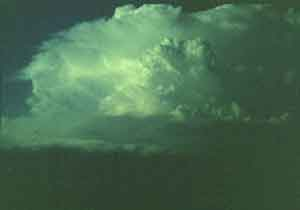 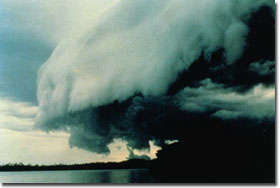 خواص و شکل‌گیری توده‌های هوا
خصوصیات و خواص توده‌های هوا از مناطق منشأ آنها کسب می‌گردد. بنابراین در حالی که توده‌های هوای قاره‌ای معمولا حاوی رطوبت کمی بوده در حالی که توده‌های هوای دریایی حداقل در سطوح زیرین آنها رطوبت بالایی دارند.
در حالی که توده‌های هوای حاره‌ای و استوایی گرم بوده ، توده‌های قطبی و منجمده سرد هستند. توده‌های هوای منجمده در واچرخندهای قطبی تشکیل می‌شوند. اگر چه رطوبت نسبی می‌تواند کاملا بالا باشد این توده‌ها با دما و رطوبت مطلق پایین مشخص می‌شوند. این توده‌ها نزدیک سطح زمین ثابت بوده و معمولا دارای وارونگی دمایی وسیعی در ارتفاع یک یا دو کیلومتری از سطح زمین می‌باشند.
تغییر خصوصیات توده‌های هوا
همچنان که توده‌های هوا از مناطق منشأ خود حرکت می‌کنند خصوصیات‌شان تعدیل و یا تغییر می‌کند. این تغییرات به طرق مختلفی صورت می‌گیرد. طریقه معمول آن وقتی است که جریان هوا، توده هوا را از ناحیه منشأ اصلی، به روی سطوحی با خصوصیات متفاوت می‌برد.
یک توده سرد ممکن است از روی یک سطح گرم عبور کرده و حداقل در لایه‌های زیرین گرم و ناپایدار شود. یا عکس این حالت می‌تواند اتفاق بیفتد و بنابراین باعث افزایش پایداری در لایه‌های زیرین هوا گردد. یک توده هوای خشک با عبور از خشکی بر روی دریا می‌تواند مرطوب گردد و یا برعکس.
ضریب بازتاب زمینی ( آلبیدو)
بازتاب انرژی خورشیدی توسط زمین را آلبیدو می گویند.یا بازتاب می نامند
متوسط میزانآلبیدو زمین 34درصد است.
عواملی مانند بافت و ساختمان خاک- درصد رطوبت پوشش گیاهی و ... برمیزان آن تاثیر می گذارد.
آلبیدو پوشش های مختلف سطح زمین: برف تازه 80درصد-برف کهنه 60درصد- شن و ماسه 20درصد
- جنگل ها 7درصد – چمن زار ها 20درصد –زمین عریان سنگی 30درصد-سطح آب دریاها5درصد
دما
دما عبارتست از مقدار انرژی تابشی خورشید که توسط زمین جذب شده و تبدیل به انرژی حرارتی گردیده و محیط را گرم می کند.
گرچه عامل اصلی ایجاد دما، تابش خورشیدی است ولی عوامل دیگری وجود داردمانند0
1- عرض جغرافیایی 
2- ارتفاع از سطح دریا
3- دوری و نزدیکی از سطح دریا
4- توده های هوا
5- عوارض سطح زمین
6- جنس مواد تشکیل دهنده سطح زمین
7  - ابرناکی هوا
8- جریان های اقیانوسی
ابرناکی هوا
هوای ابری مانع از رسیدن تابش خورشیدی به سطح زمین می گردد .
ابرها قادرند قسمتی از انرژی رسیده رادرخود ذخیره کنند.
درروز های ابری هوا نسبت به روزهای بدون ابر خنک تر است .درزمستان شب های ابری بعلت انرژی که ابرها درخودذخیره کرده اند و از بازتاب زمینی انرژی جلوگیری می کند
بارش
بارش به دو صورت مایع و جامد به سطح زمین می رسد 
برای ایجاد بارش باید چند عامل وجود داشته باشد.
1- تبخیر از سطح خیس ( دریاها و اقیانوس ها .خاک ...
2- صعود ملکولی آب ناشی از تبخیر
3- تراکم ملکولی آب در جو
4- ایجاد ابر که برای آن باید تراکم زیاد باشد
5- ایجاد شرایط اشباع که طی آن رطوبت زیادی باید به جو برسد تاجو از ملکول ها اشباع گردد0
تاثیر فعالیت شهرنشینان براقلیم شهری
1- نابودی پوشش گیاهی:جذب زیاد نور خورشید و نابودی زمین
2- توسعه ساخت و سازهابا ارتفاع زیاد
3- فعالیت های انسانی درحمل و نقل- مصرف انرژی را بدنبال داشت
4-جمعیت زیاد شهری مقدار انرژی گرمایی تولید می کنند
5- فعالیت مختلف انسانی به تولید انواع مختلف گازها و گردو غبار و آلودگی می انجامد
آنتروبی
فعالیتهای اقتصادی واجتماعی درسطح شهرهاکه مصرف انرژی را بالا می برد و افزایش دماراباعث می شود.
1- دستگاه های خانگی که انرژی موجود رامصرف می کنند شوفاژ. بخاری .لامپ ها 
2-انرژی حاصل از وسایل حمل و نقل. ماشینها قطارها. 
3- انرژی حاصل از فعالیتهای متابولیسم انسان . حرکت انسان .سالن های ورزشی . 
4- چراغ ها تابلو های نورانی شهر ها . معرفی مکان ها
عوامل تاثیر گذار بردرجه حرارت شهر
1- جذب انرژی توسط سطوح رنگی درشهر
2-وجود منابع گرمایی متعدد
3-کاهش سرعت جابجایی هوا درسطح شهر
4-کاهش تبخیر و تعرق در سطح شهر
5-وجود مواد آلوده کننده در اتمسفر . مانند دود و گاز
آب
-بزرگترین شهرها و تمدن های دنیا در کنار رودخانه هاایجاد شده اند
- تمدنهای آشور –بابل- سومر لیدی- 
آب نقش بسزایی درتشکیل تمدن ها داشته است
حکومت انشانی ها در کنار رودخانه دز و کارون بوجود آمدند
70 درصد کره زمین آب دربرگرفته است
از مجموع آب ها هر سال حدود 110 هزار کیلومتر مکعب بشکل بارش به زمین می رسد
70هزار متر مکعب هدر می رود
40هزارمتر مکعب مورد مصرف انسان ها حیوانات گیاهان قرار می گیرند
وضعیت آبهای جهان
بارش درتمام نقاط جهان بطور یکسان نمی بارد
دربعضی از نقاط دنیا با کمبود آب مواجه هستیم 
دربعضی از نقاط با افزایش آب و بارش شدید مواجه هستیم که خود مشکل آفرین هستند
دربعضی از نقاط کره زمین مقدار تبخیر 10 برابر بارش است این سرزمین ها را خشک هستند
آب : از ترکیب دوعنصر هیدروژن و اکسیژن تشکیل می شود
خصوصیات آب مصرفی انسان ها: بی مزه بودن. بی بوبودن . 
بی شکل بودن
مشکلات بدن در اثر کم آبی
پوست بدن خشک می شود
لب ها خشکیده شده
موها شکننده شده
اختلال در گوارش 
عدم دفع سموم بدن
کاهش ادرار
افزایش دمای بدن
طبقه بندی نیاز های آبی شهر ها
آب شرب
آب مصرف خانگی
آب مصرف فضای سبز
کارگاه ها و تعمیر گاه های شهری
کارخانه های صنعتی
دامداریها
منابع تامین آب
منابع آب سطحی : رودخانه ها. 60 درصد آب قابل بهره برداری زمین است. 
قسمت اعظم آب مورد نیاز شهر ها چه در ایران و چه در سایر کشور ها از رودخانه هاست.
ایجاد سد در برداشت آب رودخانه ها بیشتر مدنظر است
برای اینکه مواد کثیف وارد لوله های آب نشود محافظی داخل رودخانه ایجاد می کنند .
منابع آب زیرزمینی : چاه . قنات ( از 3000 سال پیش درفلات ایران ایجاد شده است.نمونه آن در ارمنستان موجود است)
آلودگی آب ها
آلودگی شیمیایی
موادی که وارد آب می شود و شکل و مزه و بوی مخصوصی داردمانندسموم شیمایی کشاورزی0 آبهای خنک کننده برج هاتاسیسات حرارتی...
آلودگی فیزیکی
مواد جامدی که وارد آبها شده وباعث آلودگی آب می شود.مانندکشتارگاه  ها. مواد زاید کارخانه ها...
آلودگی بیولوژیکی
1- منابع نشاسته سازی.لبنیات صابون سازی...( آسکاریس)
2-نوشابه سازی .دامپروری. نیروگاه های هسته ای...
فاضلاب ها
1- فاضلاب های شهری
پساب های ناشی از فعالیت های انسانی
فاضلاب های خانگی: پسابهای سرویس های بهداشتی.توالت حمام
2-فاضلاب های صنعتی
نتیجه فعالیتهای کارگاه ها و کارخانه های صنعتی
3- فاضلاب های سطحی
فاضلاب هایی که درابتدای شروع بارندگی ایجاد می شود آب زرد روی آسفالت
جمع آوری و دفع فاضلاب های شهری
1- مانع از رشدموجودات و باکتری ها و میکروبها می شود

2- مانع از آلودگی منابع آب سطحی وزیرزمینی می گردد

3-هدایت به سمت تصفیه خانه ها ،بازیافت صورت می گیرد

4-امکان بهره برداری ازمواد موجوددرفاضلاب نیز فراهم می گردد